Интерактивная игра по развитию речи для детей подготовительной группы«Как зовут детей?»
.
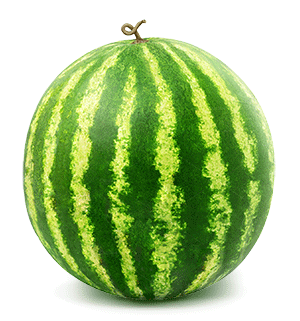 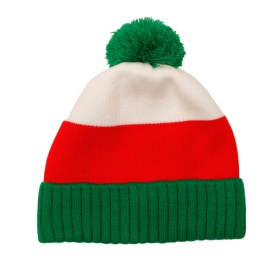 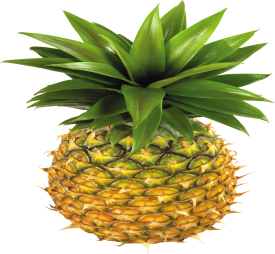 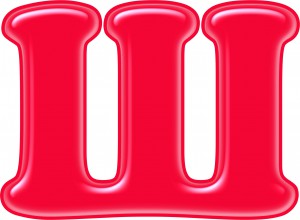 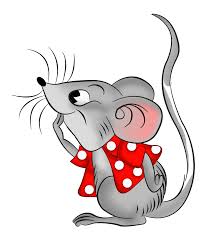 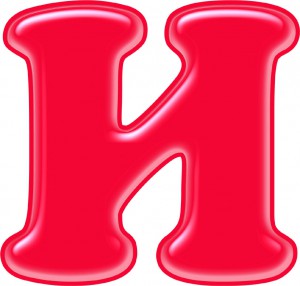 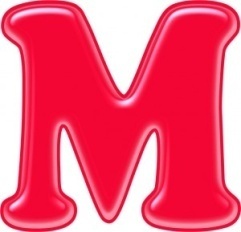 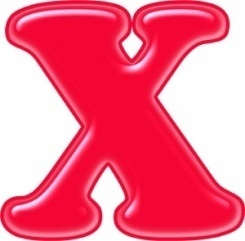 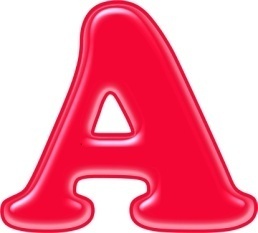 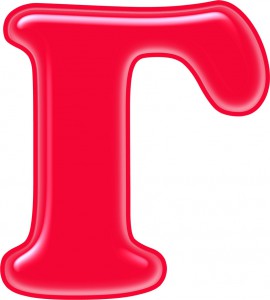 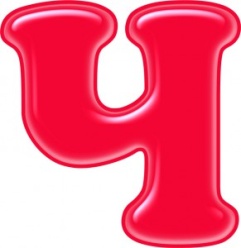 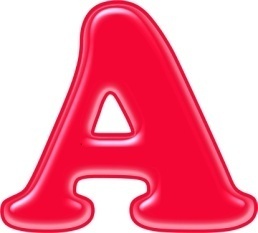 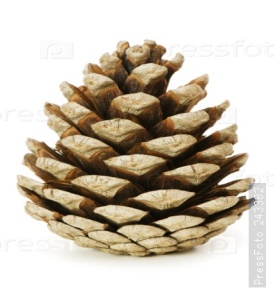 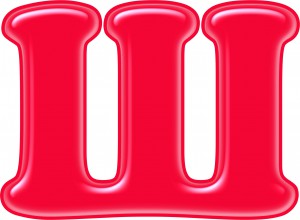 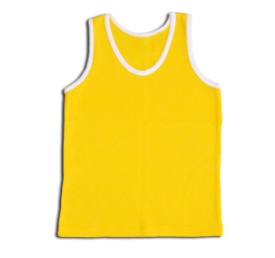 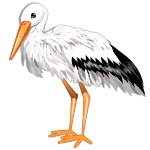 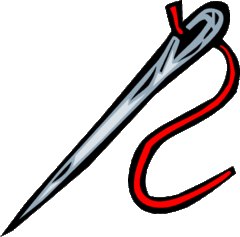 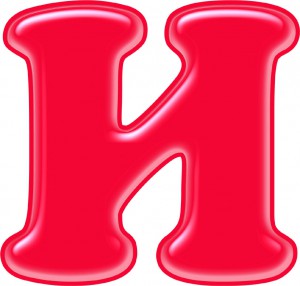 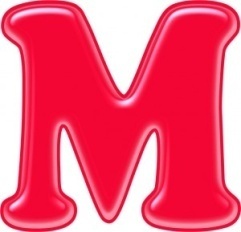 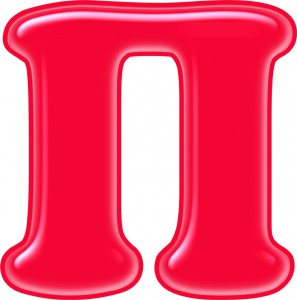 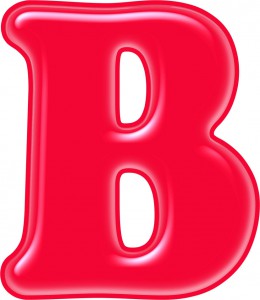 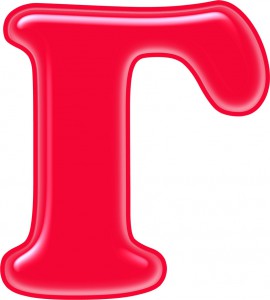 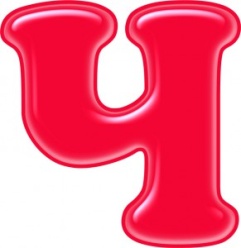 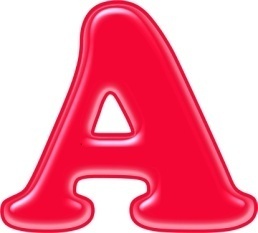 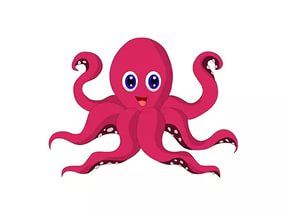 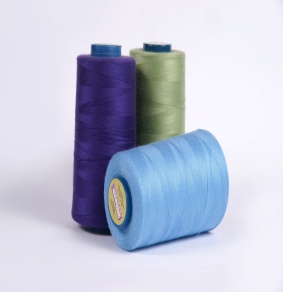 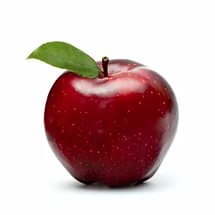 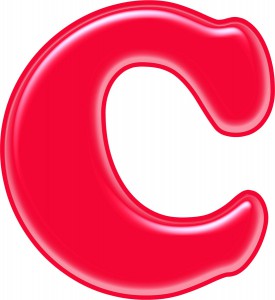 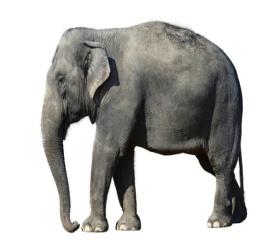 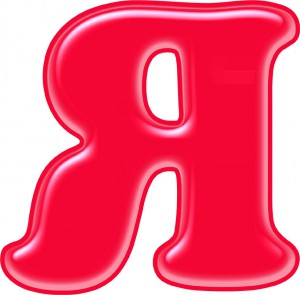 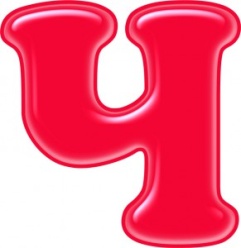 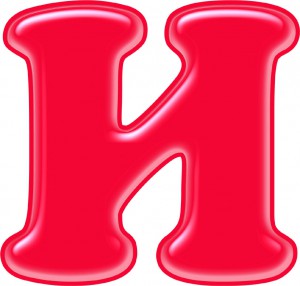 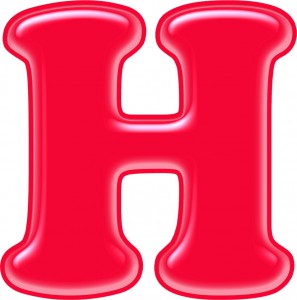 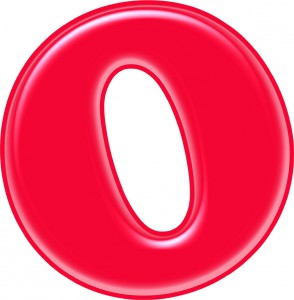 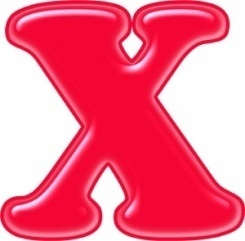 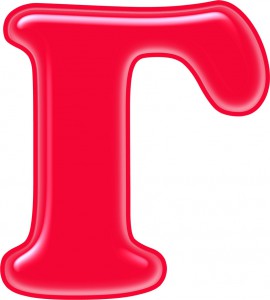 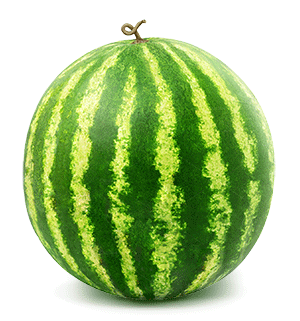 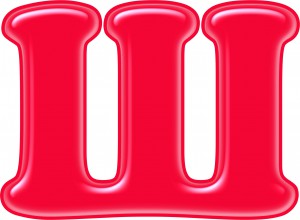 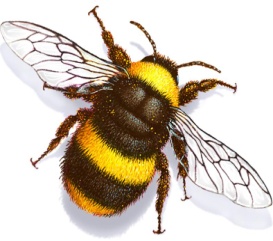 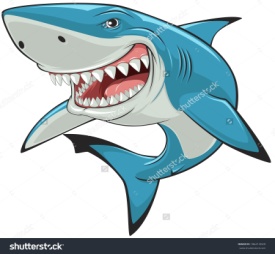 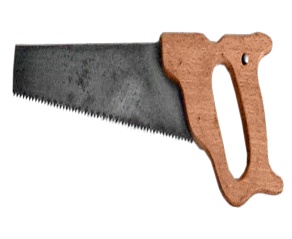 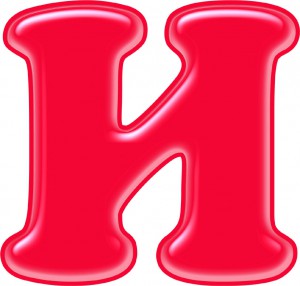 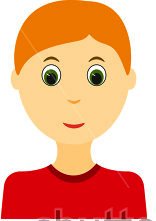 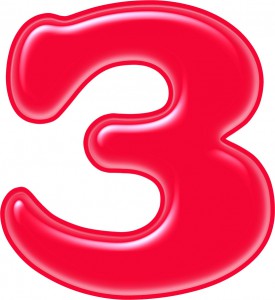 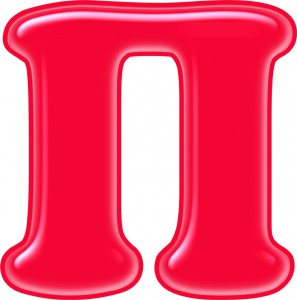 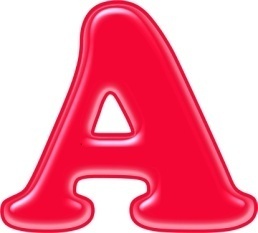 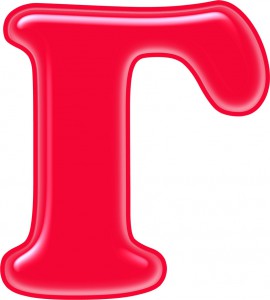 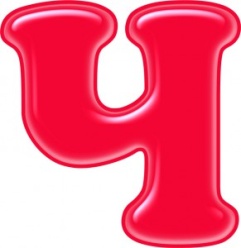 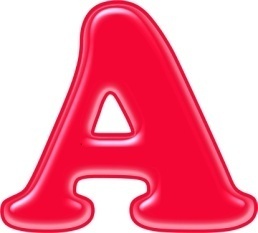 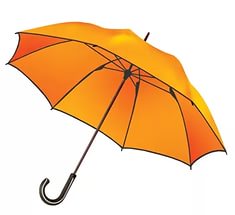 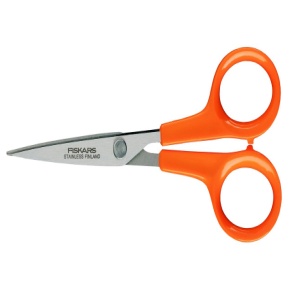 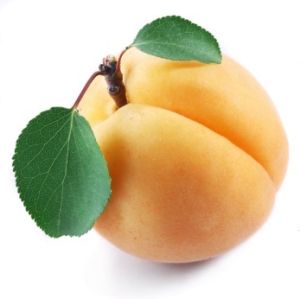 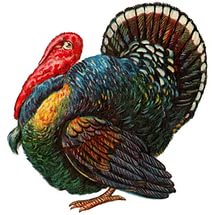 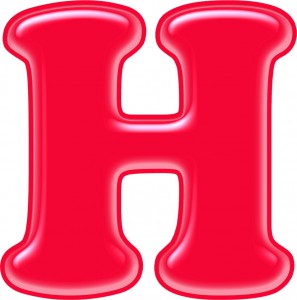 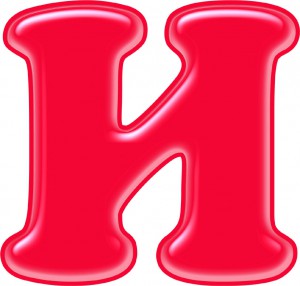 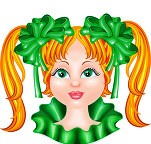 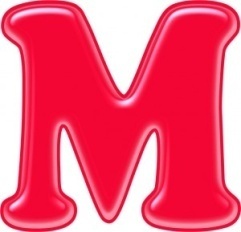 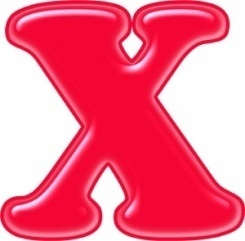 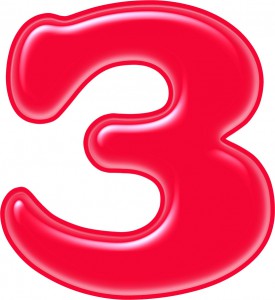 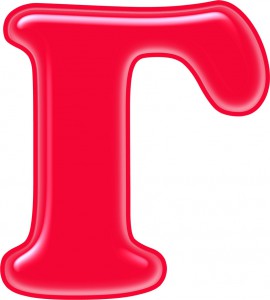 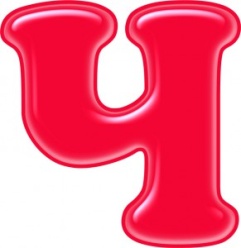 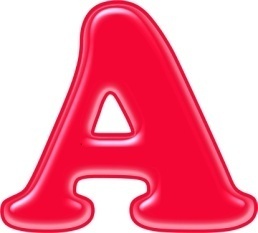